The social and economic value of health
‘The Micawber Principle’, Minding the Gap conference
David Finch 

May 2018
@HealthFdn @davidfinchrf
24.05.18
The social and economic value of health
Overview
What makes us healthy?

Health as an asset

Living standards, past and future
What makes us healthy?
24.05.18
The social and economic value of health
Our backgrounds determine how long we live…
Gap in years of life expectancy at birth by decile of deprivation, males (base=least deprived)
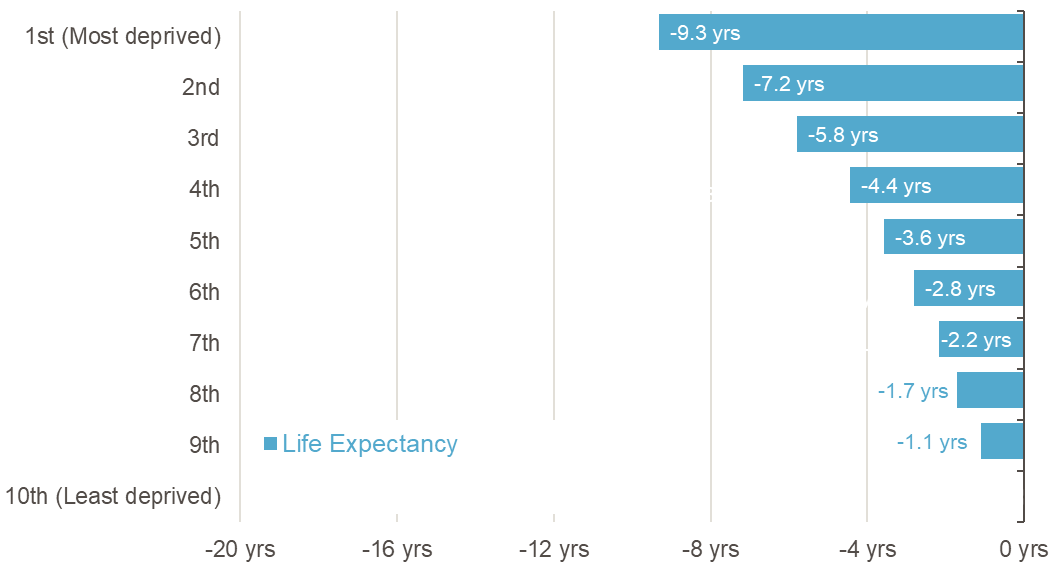 Source: ONS, Health State Life Expectancies, England, 2014-2016
24.05.18
The social and economic value of health
…and how many of those years are healthy
Gap in years of life expectancy at birth by decile of deprivation, males (base=least deprived)
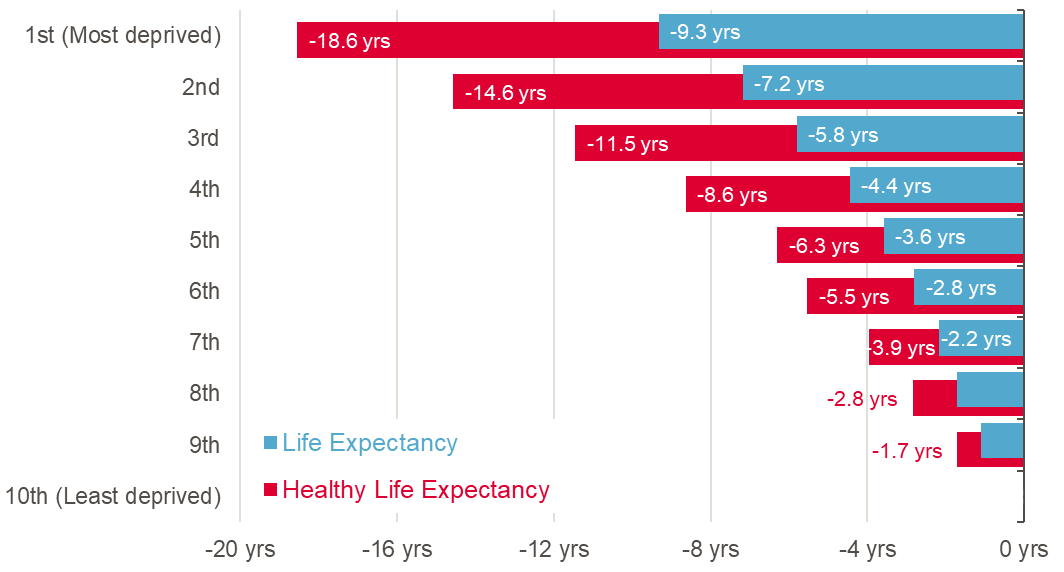 Source: ONS, Health State Life Expectancies, England, 2014-2016
24.05.18
The social and economic value of health
Only a minority of our health is due to healthcare
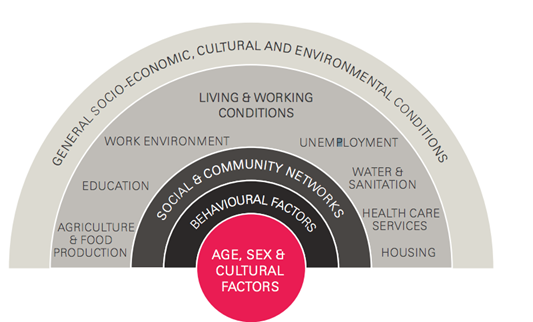 24.05.18
The social and economic value of health
What makes us healthy?
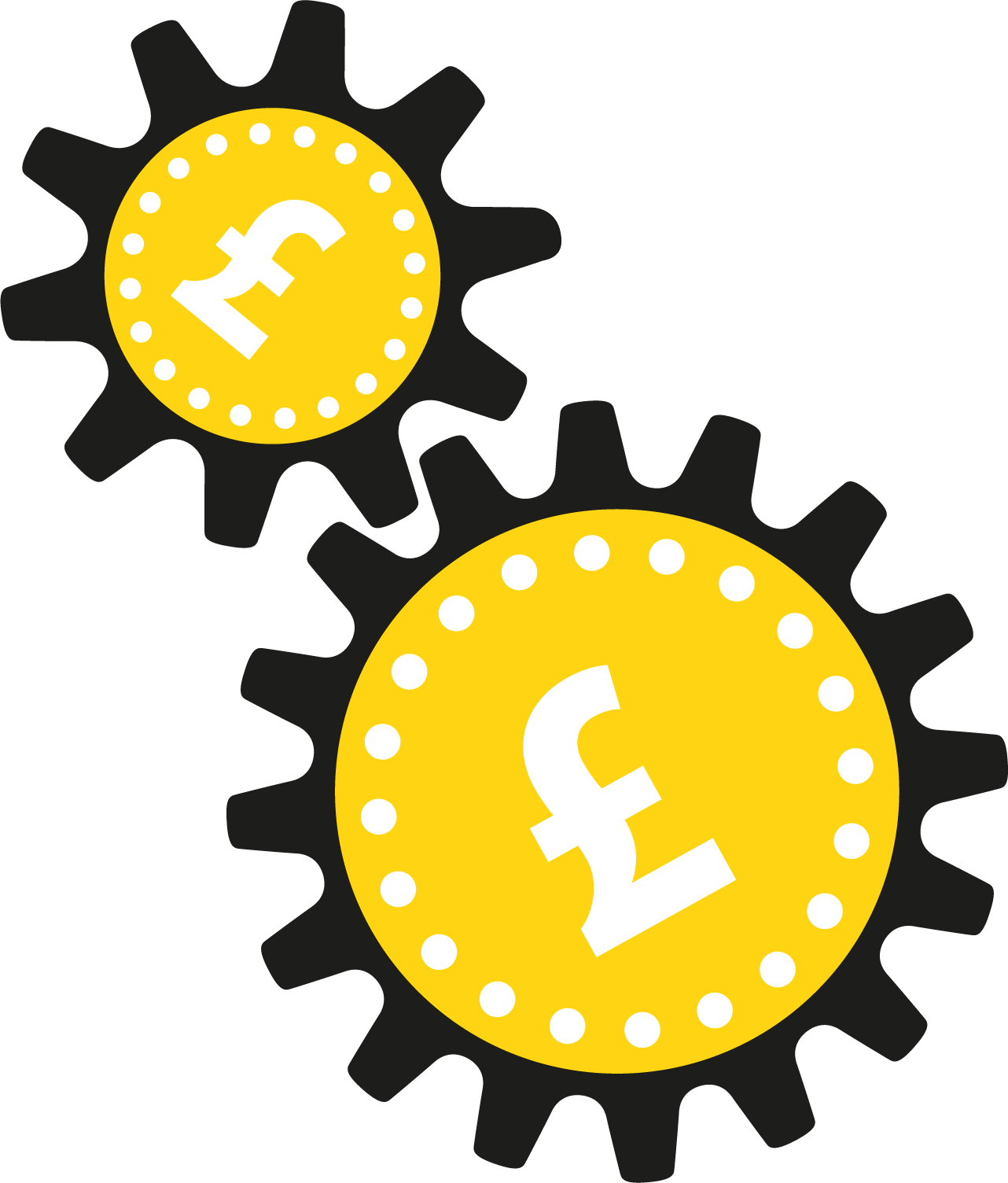 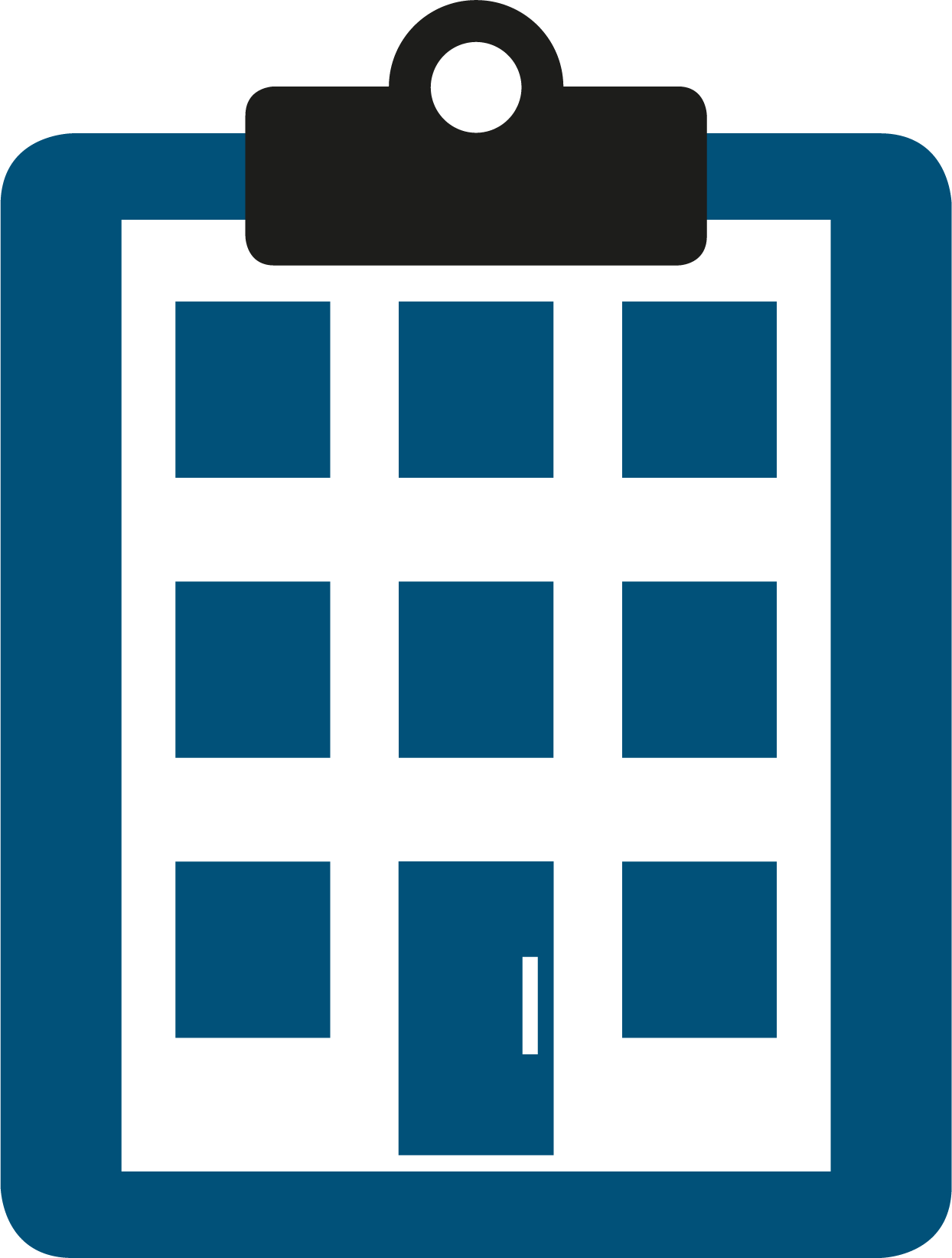 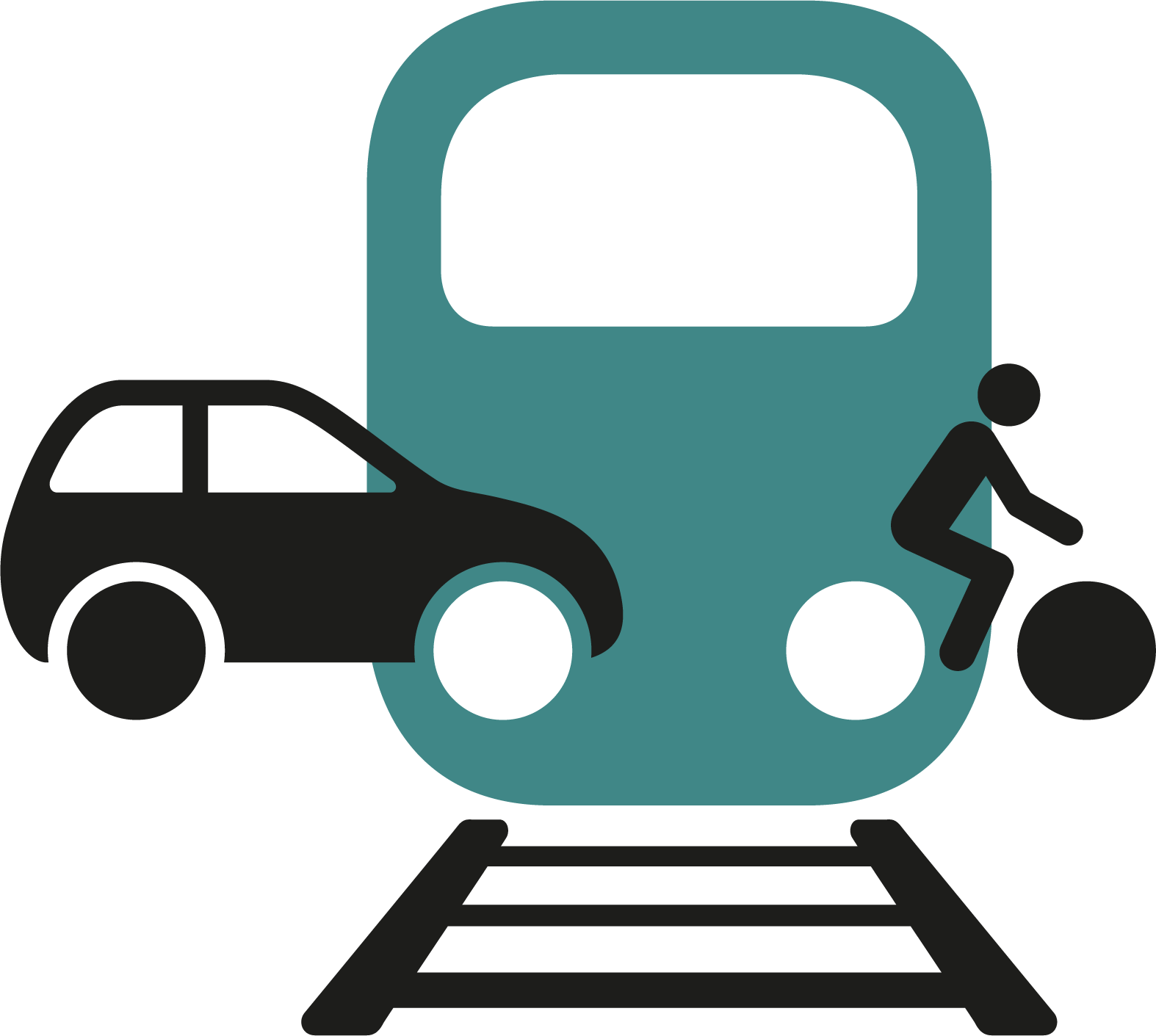 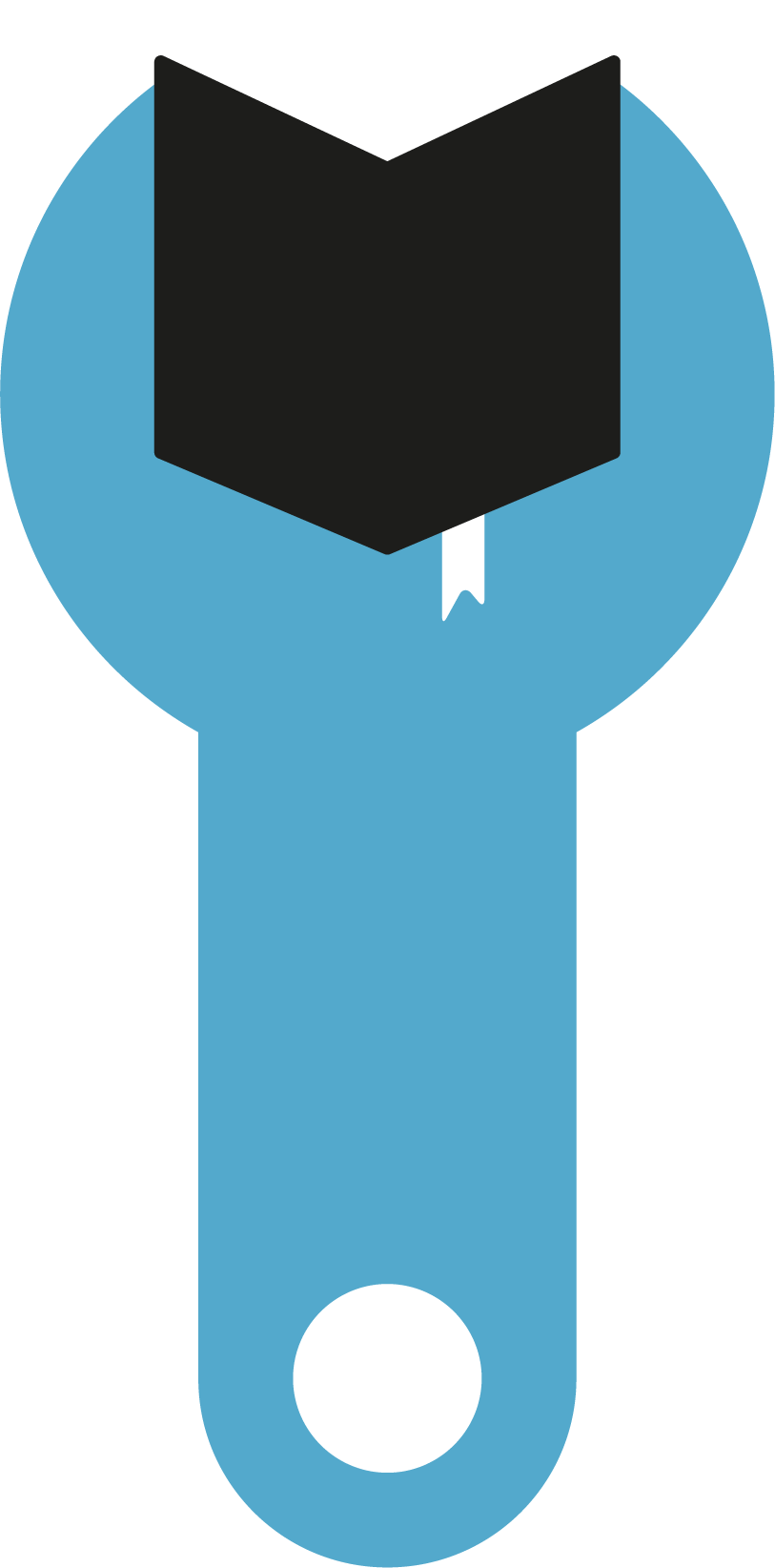 Education & skills
Money & resources
Transport
Good work
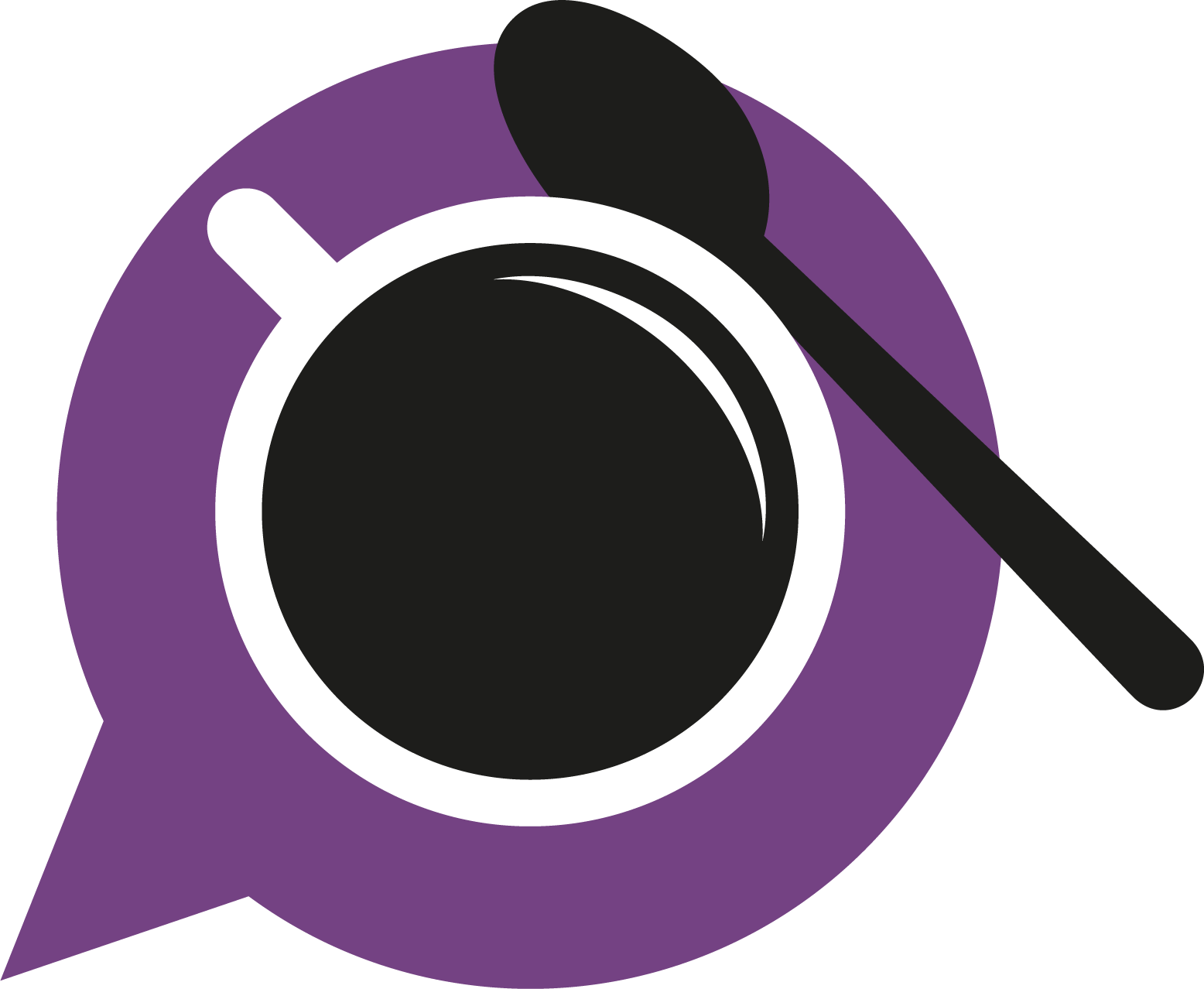 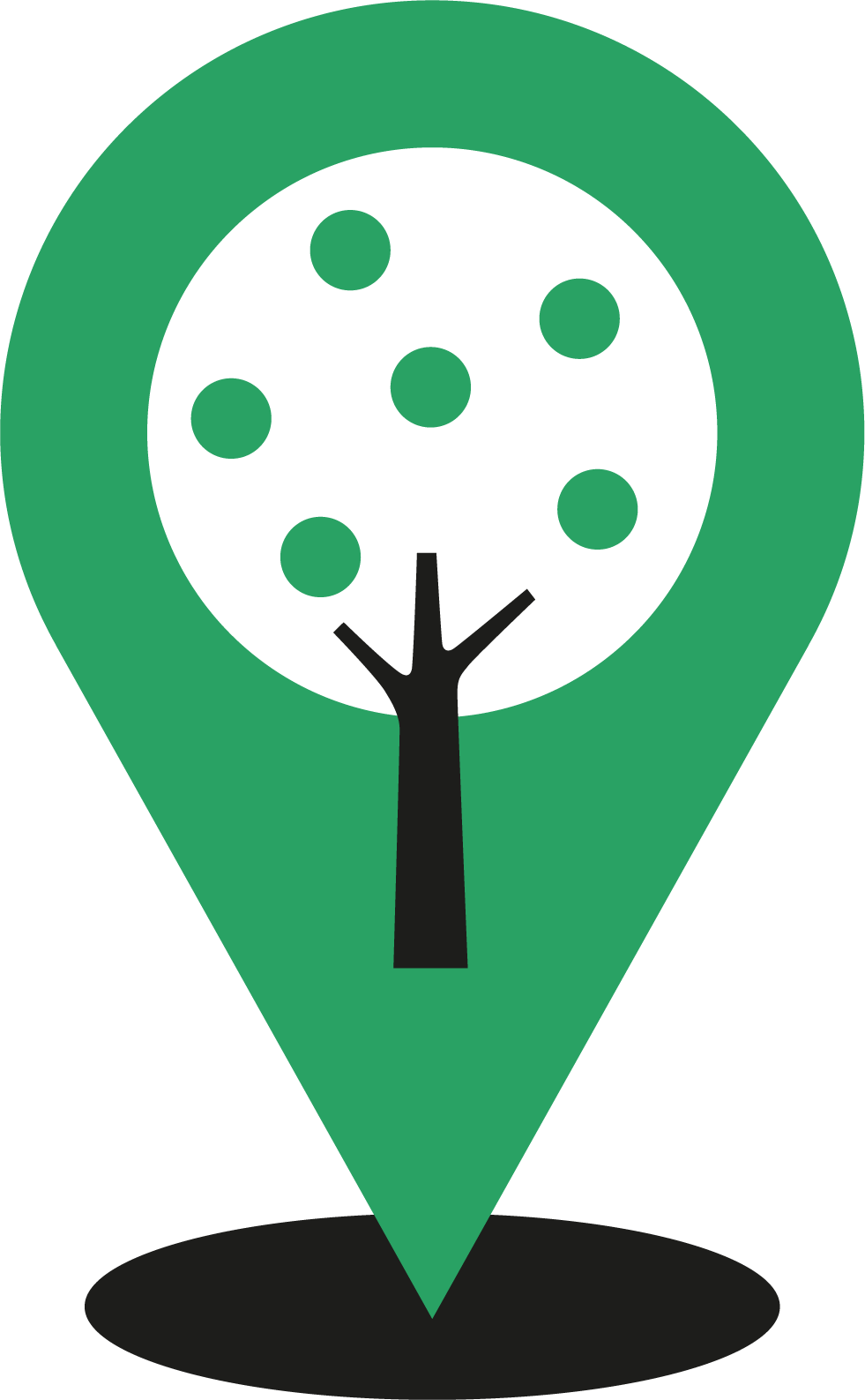 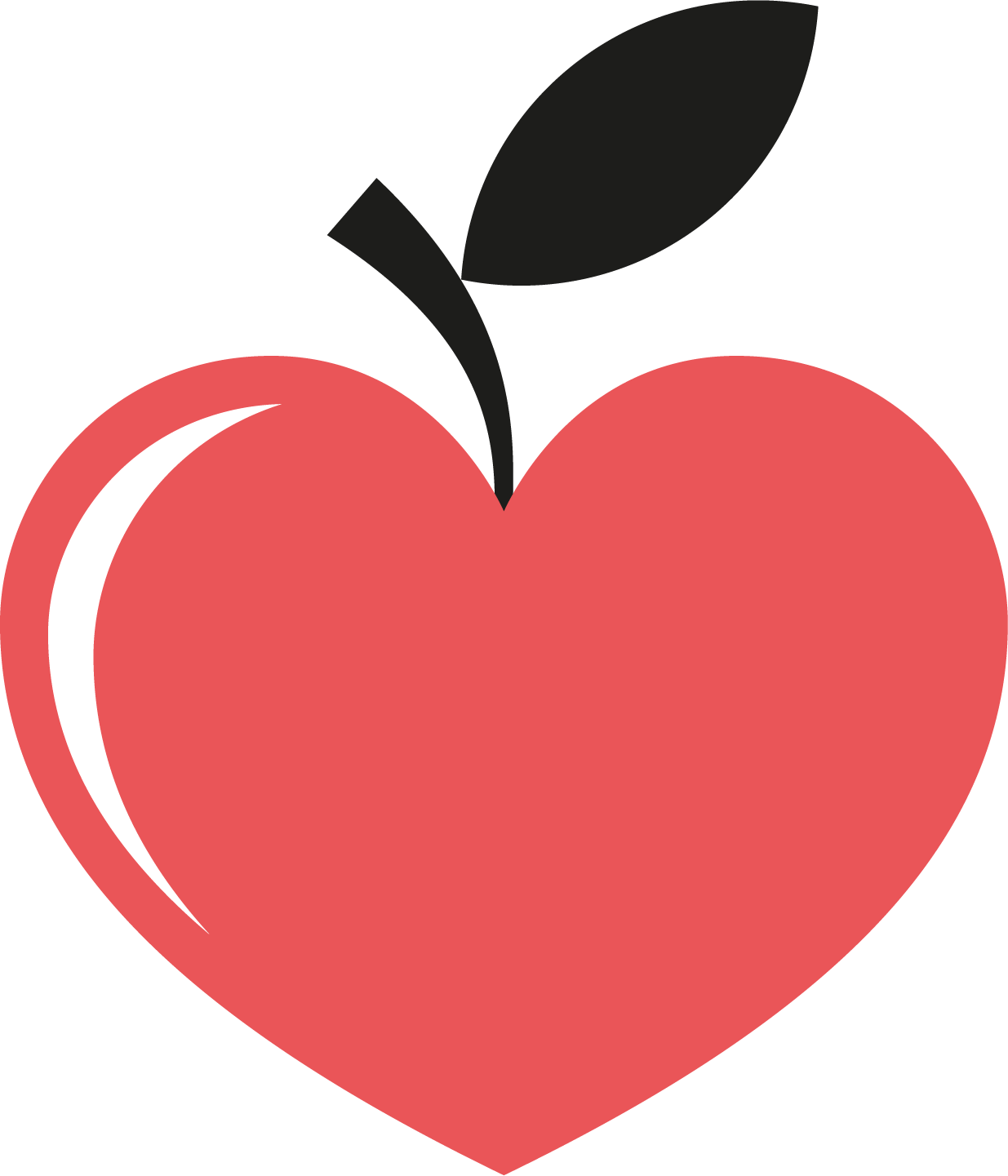 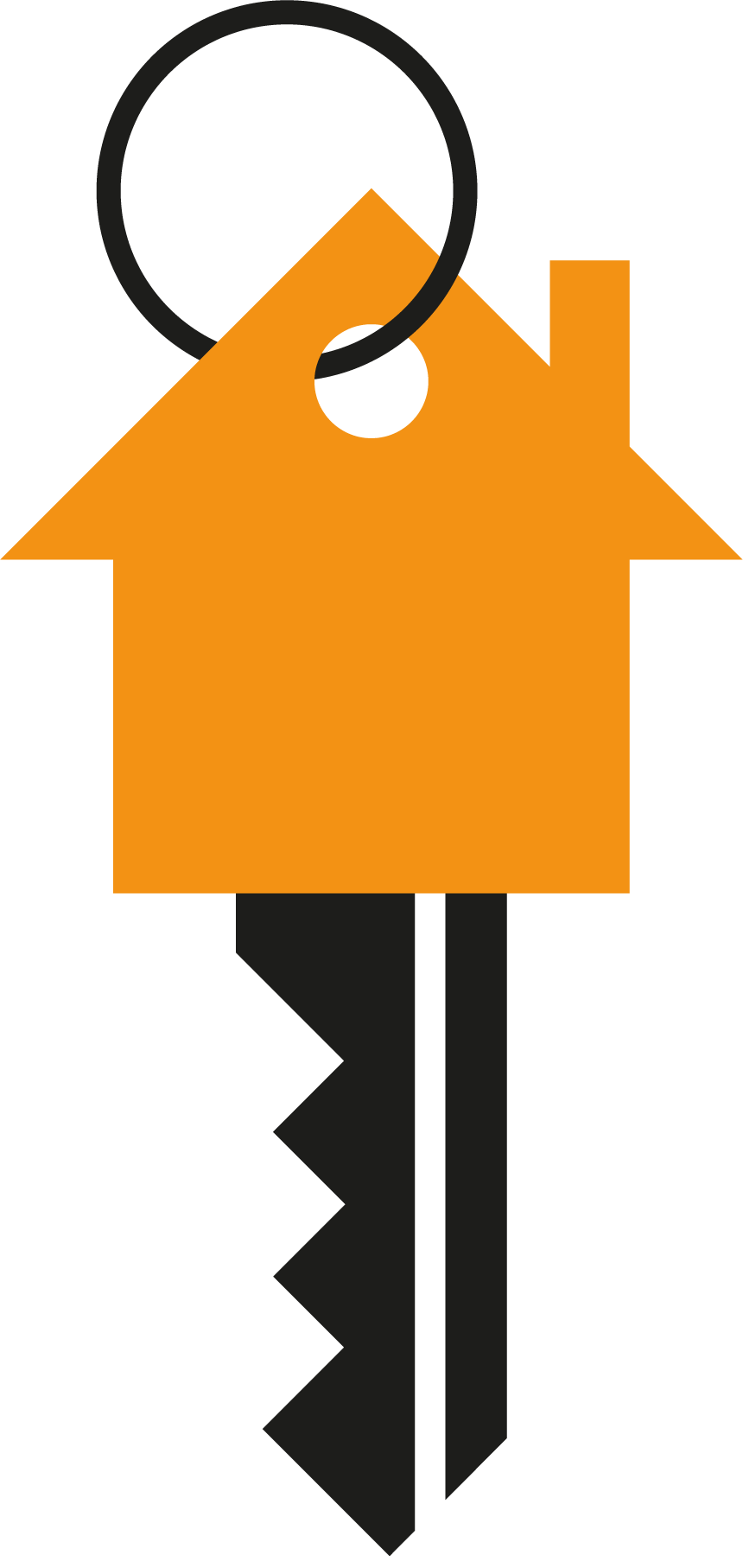 Housing
Family, friends & communities
Our surroundings
The food we eat
24.05.18
The social and economic value of health
Poor diet is now the biggest risk factor for preventable ill health
Healthy food needs to be:

Affordable – it is three times more expensive to get energy we need from healthy food

In greater supply – It is harder to buy healthy foods in deprived parts of the UK		

Promoted & valued – 1.2% of food advertising on vegetables versus 22% on confectionery, cakes, biscuits & ice-cream
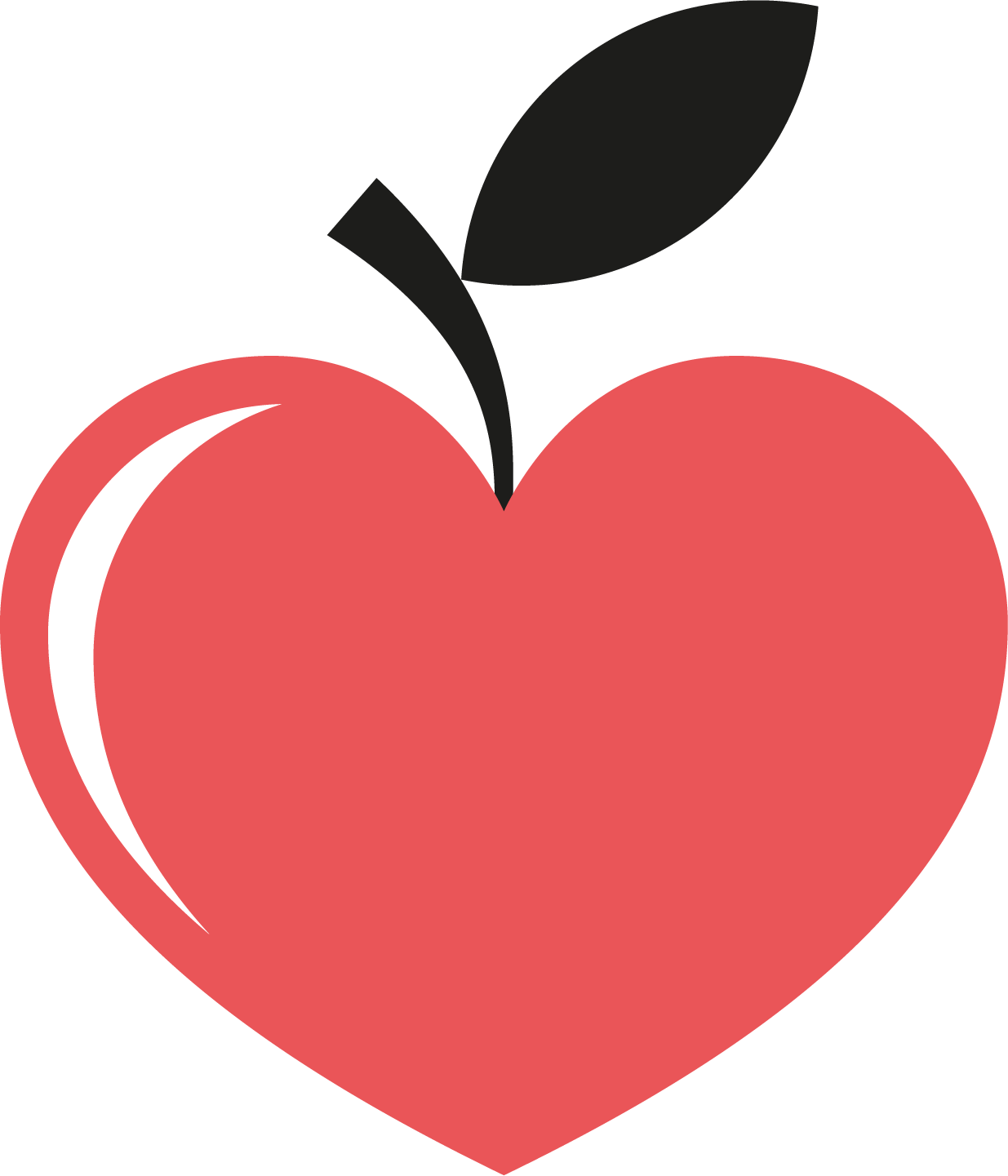 24.05.18
The social and economic value of health
Transport plays a key role in supporting healthy lives
A healthy and sustainable transport system:

Is accessible and efficient – people on lower income dependent more on bus travel but funding has fallen

Minimises environmental harm – the transport system is the single biggest source of UK air pollution

Enables ‘active’ travel – more people walking and cycling reduces congestion, air pollution and increases health
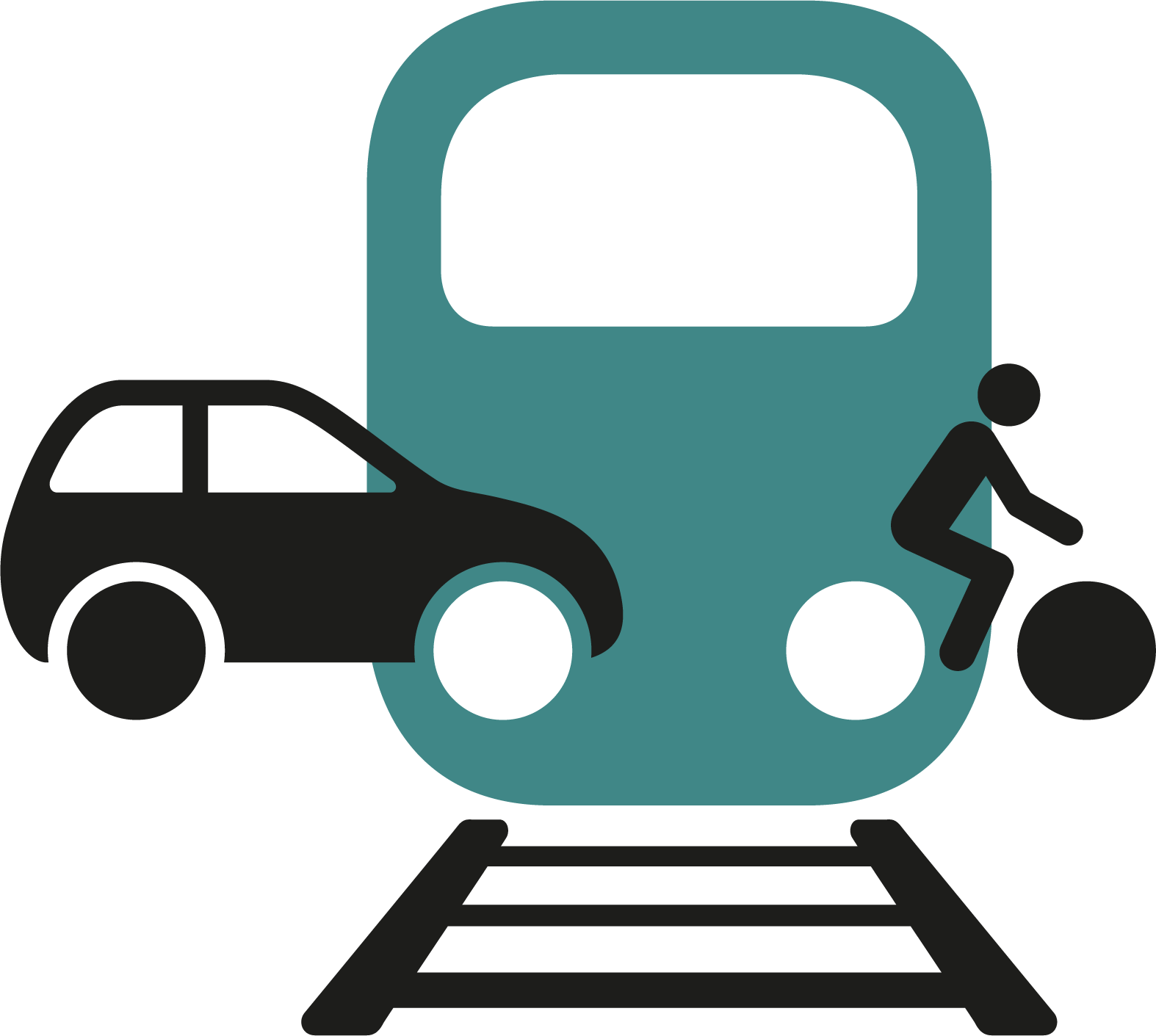 24.05.18
The social and economic value of health
Poverty damages health and poor health increases the risk of poverty
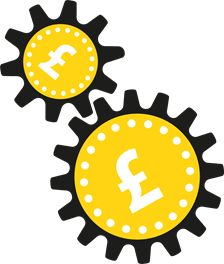 An inadequate income makes it harder to:

Avoid stress and feel in control: Day-to-day stress in early childhood can damage long-term health

Access experiences and material resources: 30% of families live below the Minimum Income Standard

Feel supported by a financial safety net: 40 per cent of people with unmanageable debt say they are less likely to study or retrain
Health as an asset
24.05.18
The social and economic value of health
Making health a valued asset
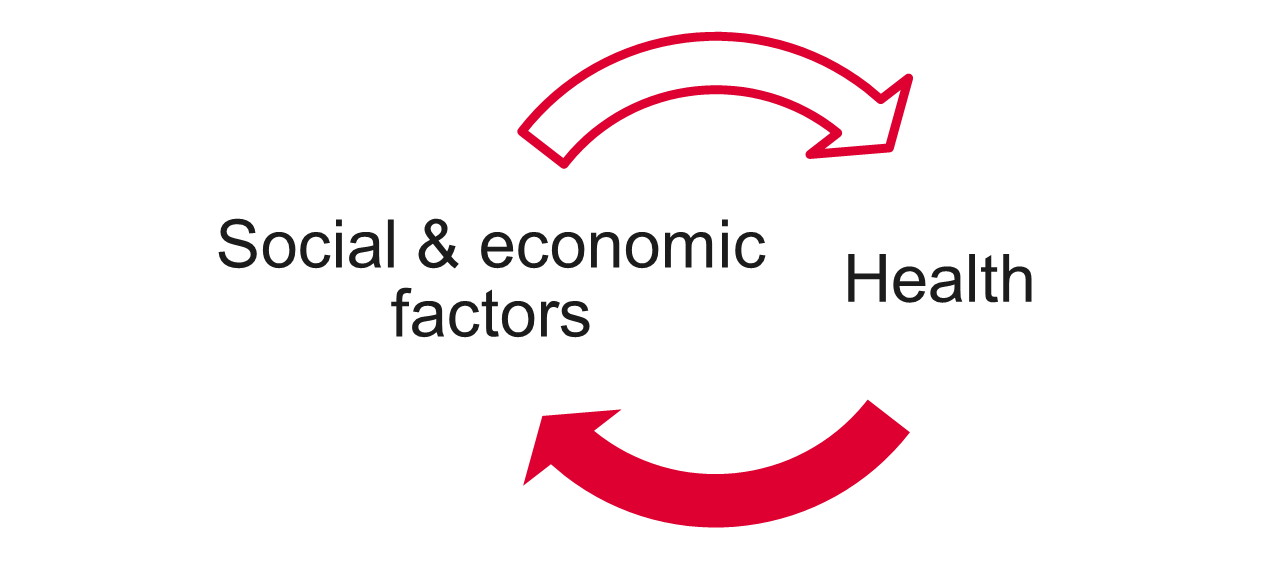 24.05.18
The social and economic value of health
Making health a valued asset
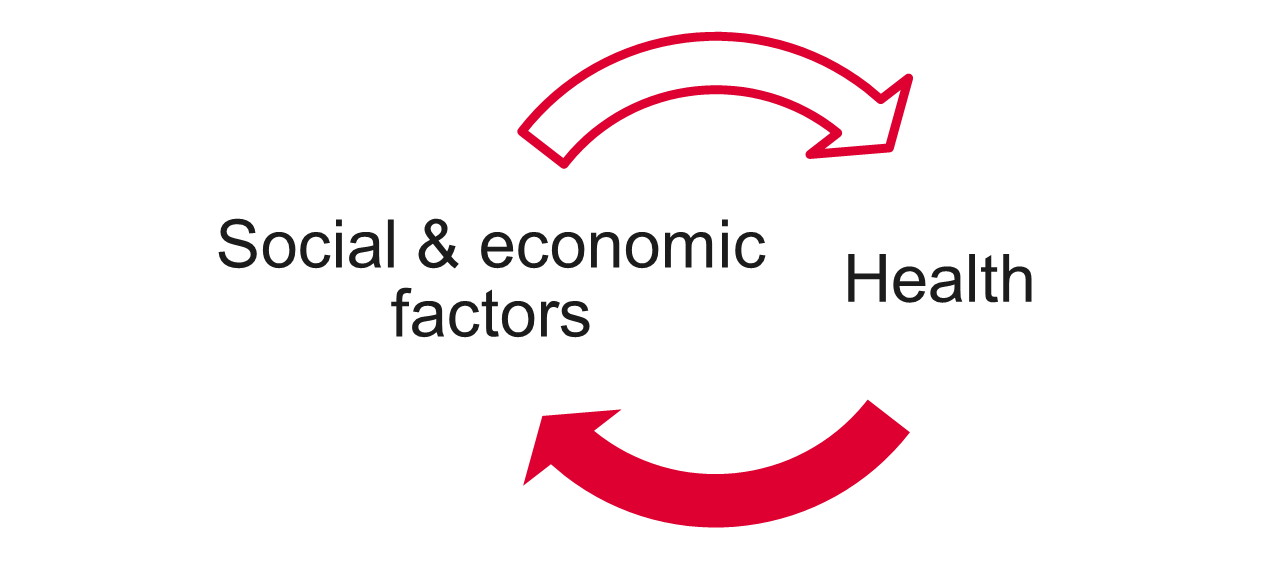 24.05.18
The social and economic value of health
Making health a valued asset
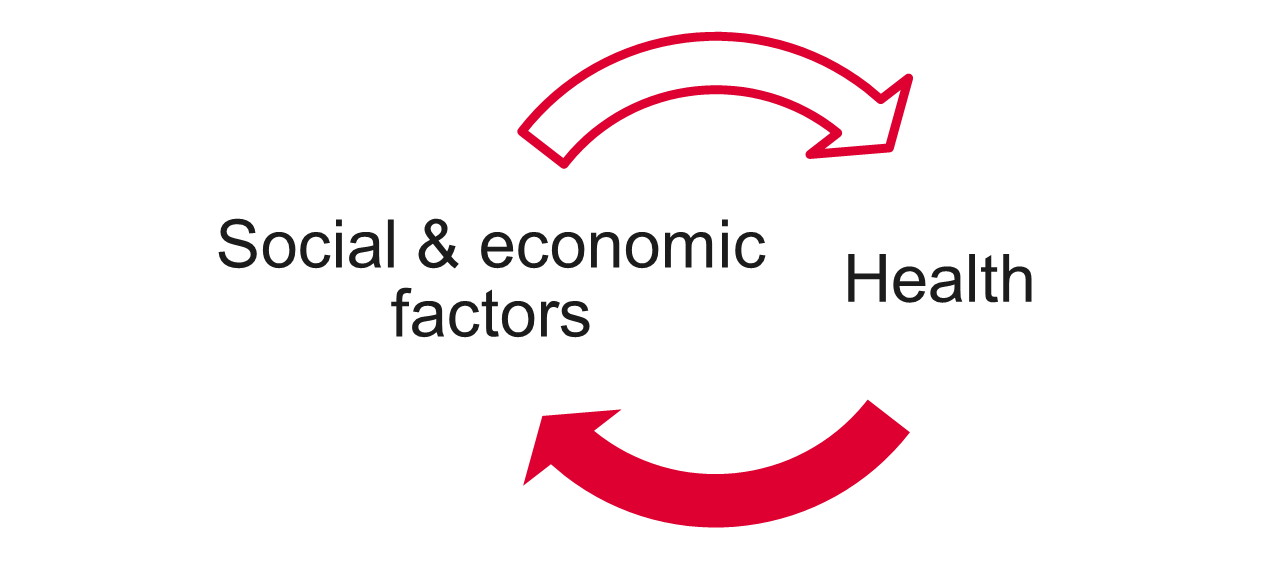 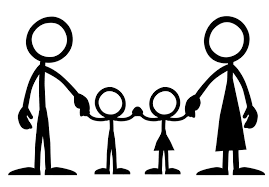 24.05.18
The social and economic value of health
Making health a valued asset
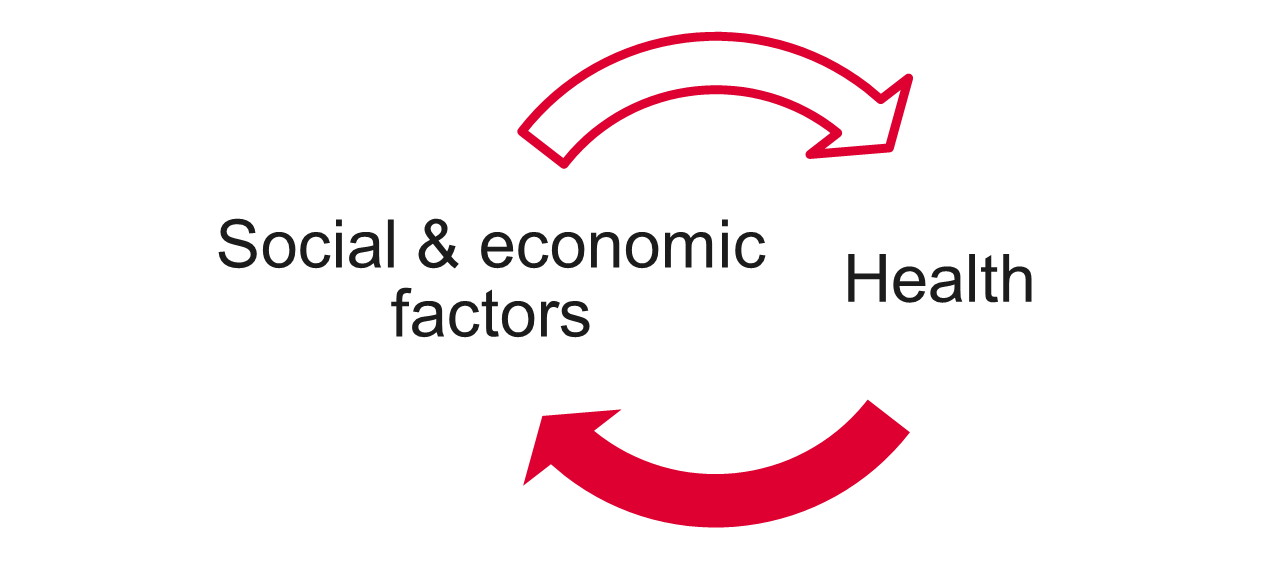 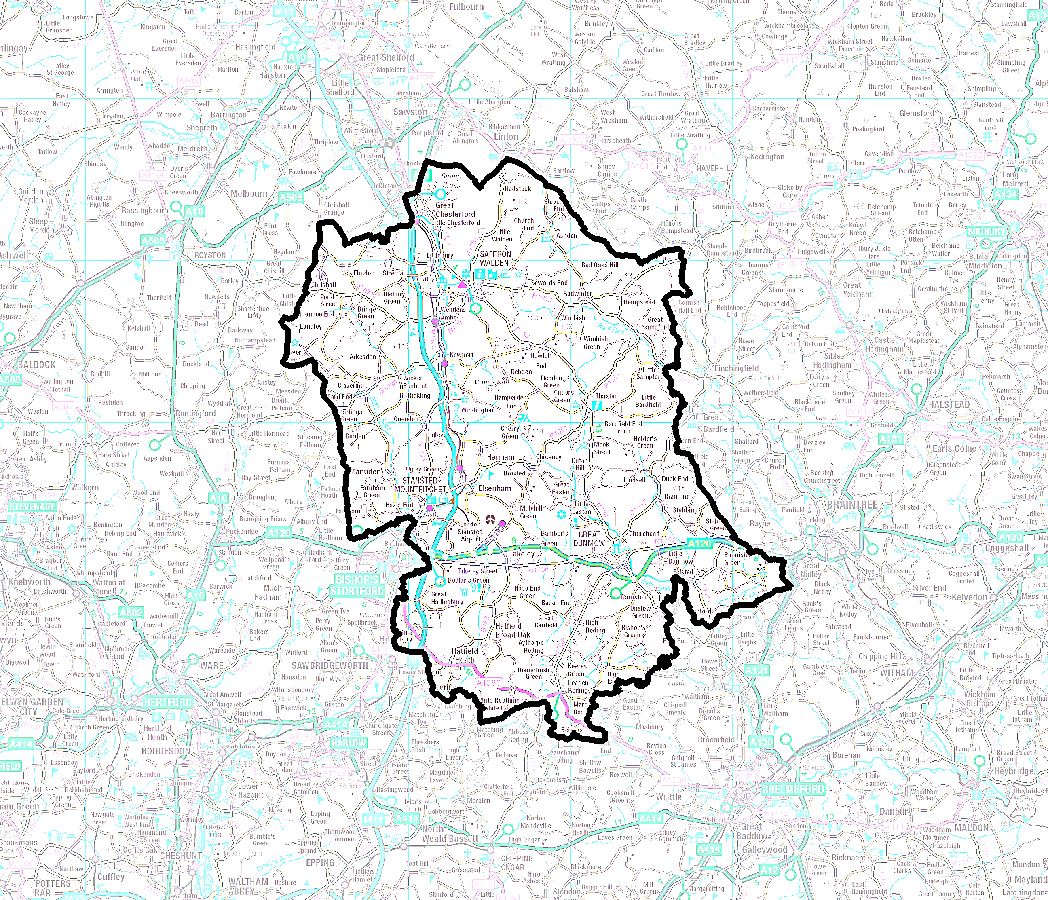 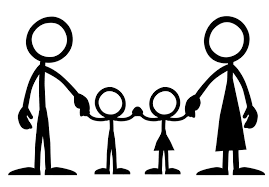 The living standards backdrop
24.05.18
The social and economic value of health
Strong employment growth, but quality matters
Change in employees and self-employment since May 2008
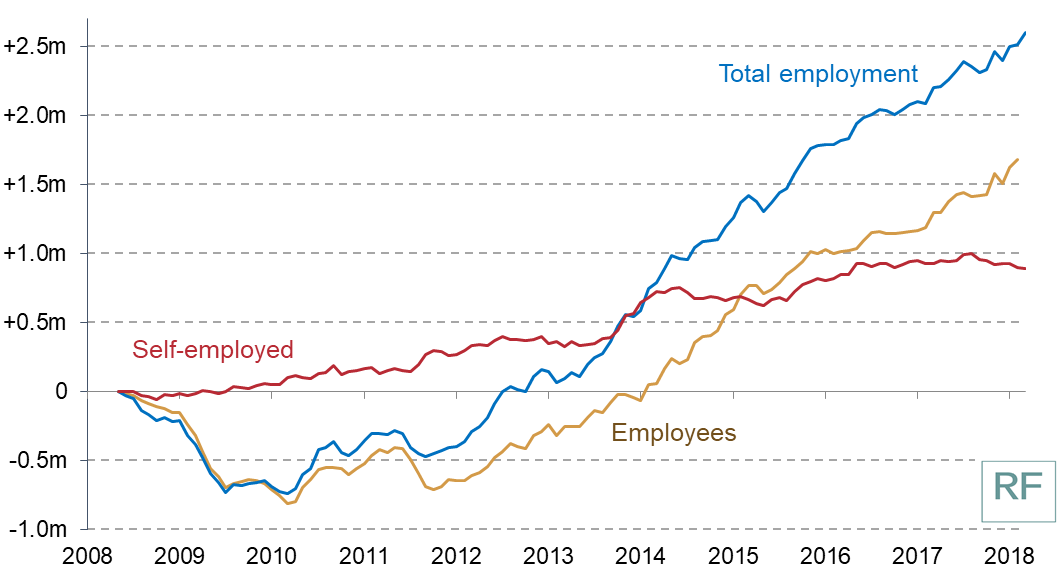 Source: Resolution Foundation analysis, ONS
24.05.18
The social and economic value of health
Typical pay remains below its pre-crisis peak
Typical weekly employee earnings, CPIH-adjusted (2017-18 prices)
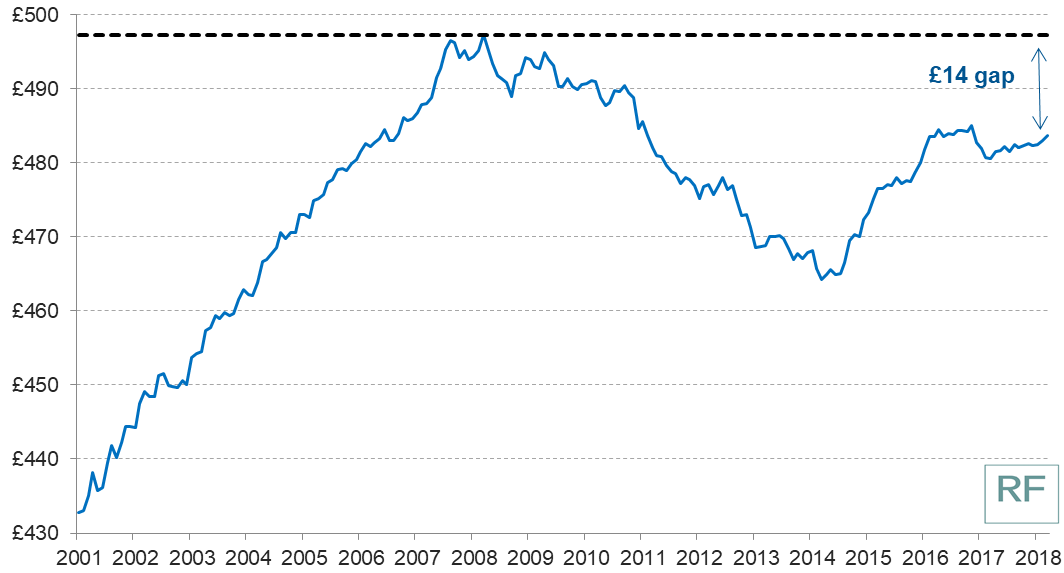 Source: Resolution Foundation analysis, ONS
24.05.18
The social and economic value of health
More families with less secure, more costly housing
Proportion of households with children in owner-occupation and the PRS, England
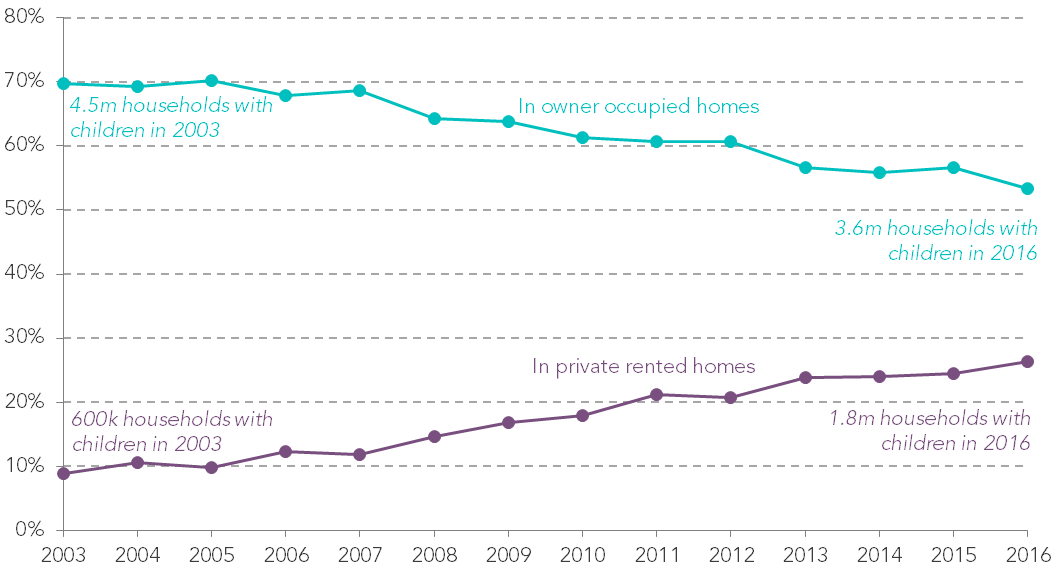 Source: Resolution Foundation analysis, English Housing Survey
24.05.18
The social and economic value of health
Incomes have recovered in the last four years
Annual growth in real equivalised disposable household incomes, before housing costs, CPI-terms
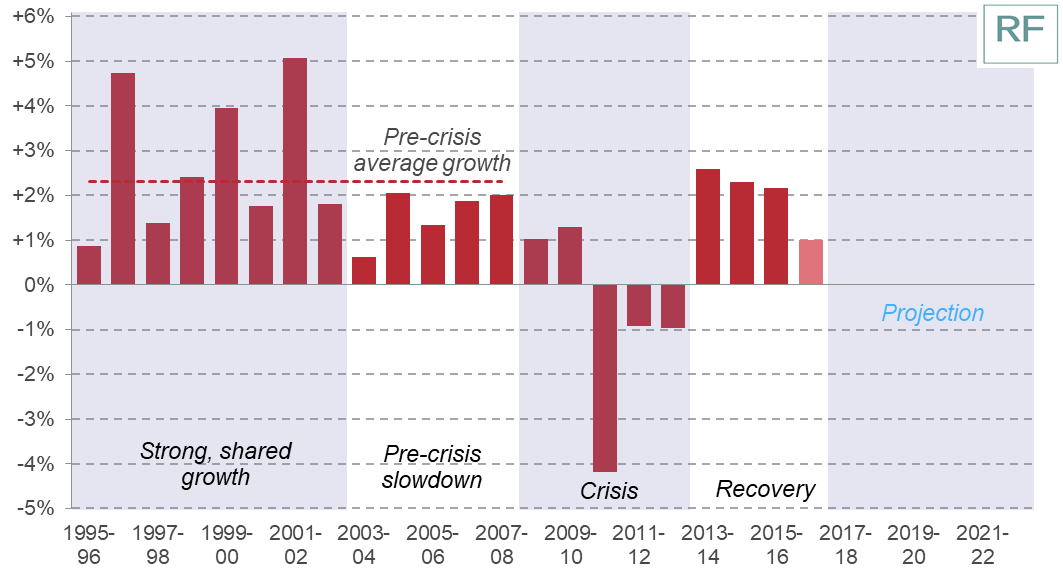 Source: DWP, Family Resources Survey and RF projections
24.05.18
The social and economic value of health
But growth is set to be weak into the next decade
Annual growth in real equivalised disposable household incomes, before housing costs, CPI-terms
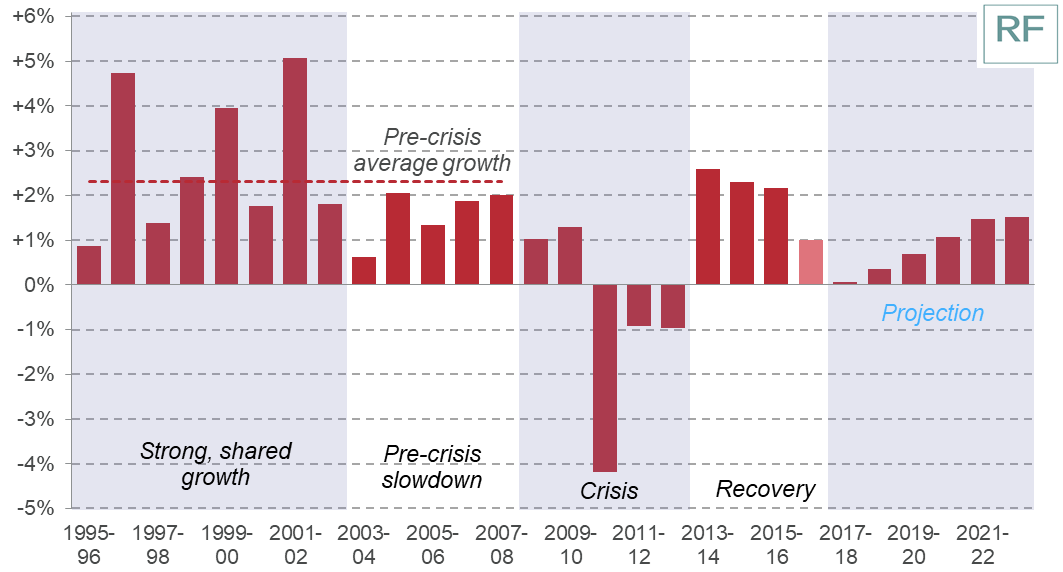 Source: DWP, Family Resources Survey and RF projections
24.05.18
The social and economic value of health
Policy plays a key role in how growth is shared
Distributional impact of tax and benefit policies announced since March 2015: 2022-23
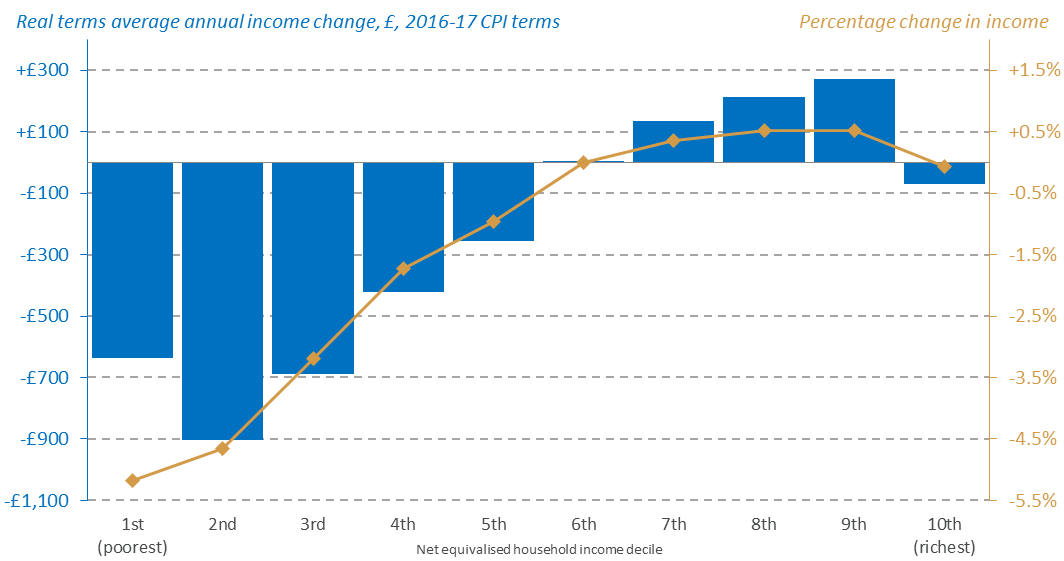 Source: Resolution Foundation analysis using ippr tax-benefit model and OBR, Economic and Fiscal Outlook, March 2018
24.05.18
The social and economic value of health
Conclusion
Growth in living standards set to be weak by historical standards, and outlook grim for the lowest income households

Domestic policy choices play a key role in how growth will be shared

Health inequality and the social determinants should be central to living standards discussion and growth strategies

Leveraging anchor institutions to improve health

Ongoing research will help provide better evidence for policymakers
More information is available at: https://www.health.org.uk/
The social and economic value of health
‘The Micawber Principle’, Minding the Gap conference
David Finch 

May 2018
@HealthFdn @davidfinchrf